BÀI TẬP DAO ĐỘNG ĐIỀU HÒA
I – KIẾN THỨC CẦN NHỚ
1. Các đại lượng đặc trưng cho tính tuần hoàn của dao động điều hòa
Chu kì T (s)
Tần số f (Hz)
I – KIẾN THỨC CẦN NHỚ
2. Phương trình của dao động điều hòa. Công thức tính vận tốc và gia tốc
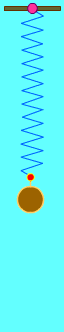 Bài 2: 
CON LẮC LÒ XO
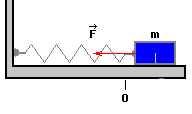 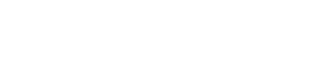 I. CON LẮC LÒ XO
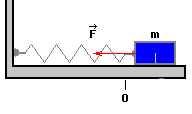 o
VTCB
1. Con lắc lò xo: Gồm vật nhỏ khối lượng m gắn vào một đầu của lò xo có độ cứng k, đầu kia của lò xo được giữ cố định.
2. Vị trí cân bằng:  Con lắc lò xo nằm ngang là vị trí lò xo không bị biến dạng
o
x
x
II. KHẢO SÁT DAO ĐỘNG CỦA CON LẮC LÒ XO                                     VỀ MẶT ĐỘNG LỰC HỌC
1. Chọn trục toạ độ Ox trùng với trục lò xo, chiều dương là chiều tăng độ dài của lò xo, 
gốc toạ độ là VTCB
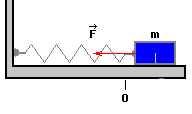 + Khi vật có li độ x, lực đàn hồi của lò xo
       F = - kx   (1)
o
x
II. KHẢO SÁT DAO ĐỘNG CỦA CON LẮC LÒ XO                                     VỀ MẶT ĐỘNG LỰC HỌC
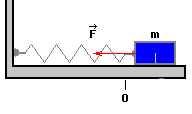 2. Hợp lực tác dụng vào vật
+ Theo phương thẳng đứng:
+ Theo phương ngang:
(2)
+ Từ (1) và (2):
II. KHẢO SÁT DAO ĐỘNG CỦA CON LẮC LÒ XO                                     VỀ MẶT ĐỘNG LỰC HỌC
3. Đặt:

Kết luận : Dao động của con lắc lò xo là dao động điều hòa theo phương trình x = Acos(ωt + φ).
+ Tần số góc, chu kỳ và tần số của con lắc lò xo:
II. KHẢO SÁT DAO ĐỘNG CỦA CON LẮC LÒ XO                                     VỀ MẶT ĐỘNG LỰC HỌC
4. Lực kéo về: 
Lực luôn hướng về vị trí cân bằng gọi là lực kéo về. 
Lực kéo về có độ lớn tỉ lệ với li độ là lực gây ra 
gia tốc cho vật dao động điều hòa.
Biểu thức :  FKV = - kx = - m2x
II. KHẢO SÁT DAO ĐỘNG CỦA CON LẮC LÒ XO                                     VỀ MẶT ĐỘNG LỰC HỌC
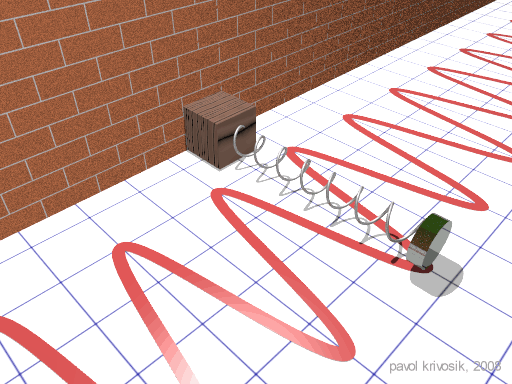 III. KHẢO SÁT DAO DỘNG CỦA LÒ XO VỀ MẶT NĂNG LƯỢNG:
1. Động năng của con lắc lò xo:
Wđ(J); m(kg); v(m/s)
(Δl = x)
2. Thế năng của con lắc lò xo:
Wt (J); k(N/m); x(m)
III. KHẢO SÁT DAO DỘNG CỦA LÒ XO VỀ MẶT NĂNG LƯỢNG:
3. Cơ năng  của con lắc lò xo. Sự bảo toàn cơ năng
a. Cơ năng bằng tổng động năng và thế năng
b. Khi không có ma sát
+ Cơ năng của con lắc lò xo tỉ lệ với bình phương biên độ dao động.
+ Cơ năng của con lắc được bảo toàn nếu bỏ qua mọi ma sát.
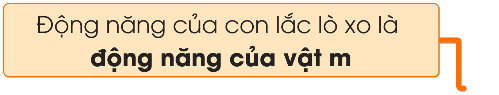 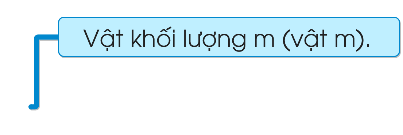 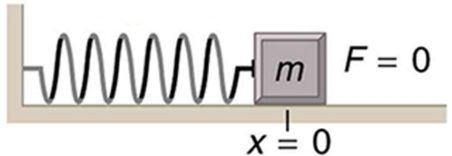 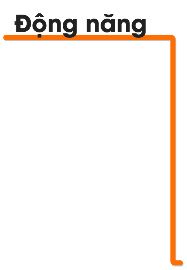 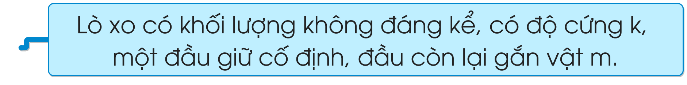 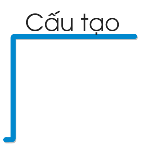 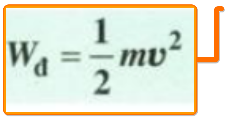 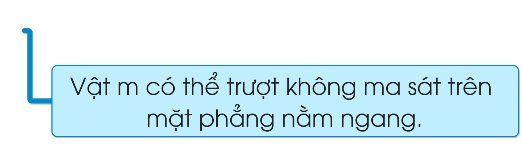 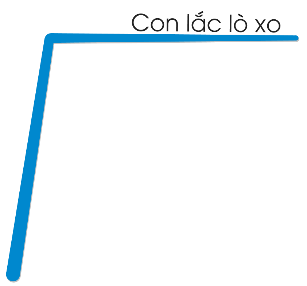 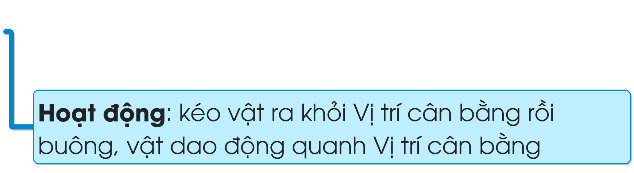 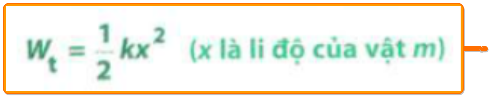 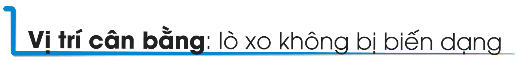 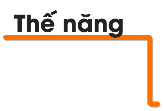 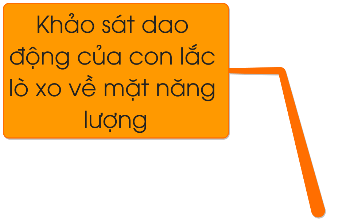 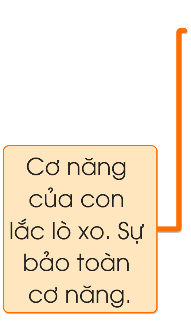 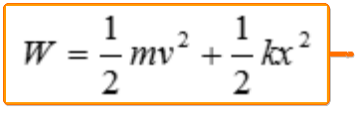 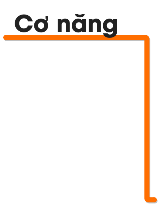 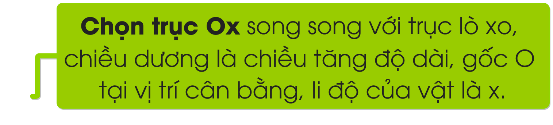 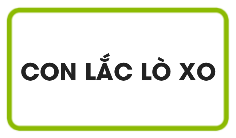 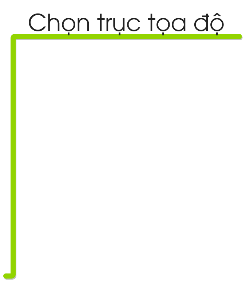 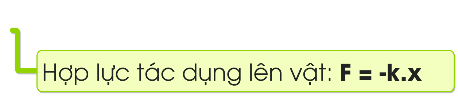 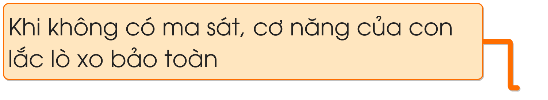 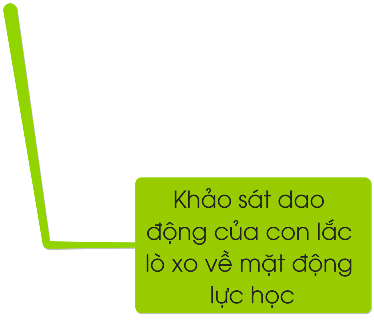 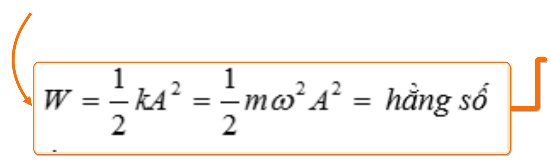 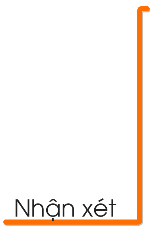 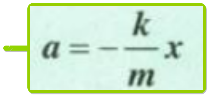 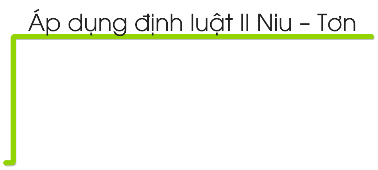 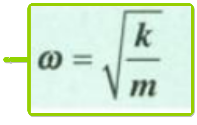 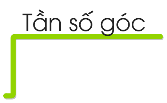 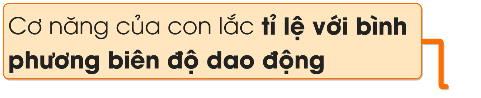 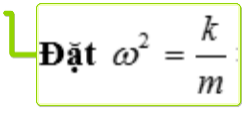 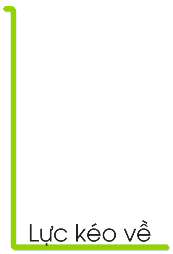 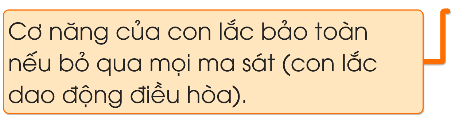 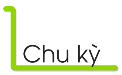 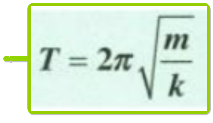 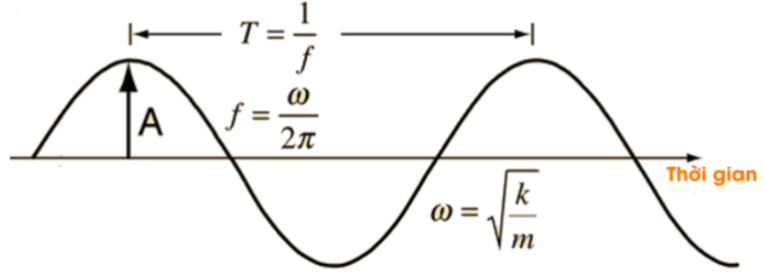 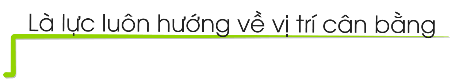 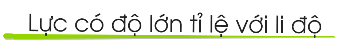 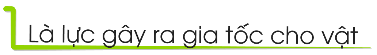 o
x
Một số lưu ý
1. TH1: Con lắc lò xo nằm ngang:
Δl0 = 0
Fđh = - kx
* Lực đàn hồi:
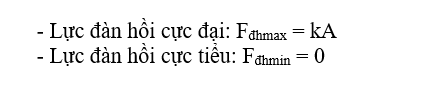 * Chiều dài của lò xo:
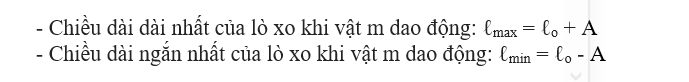 * Thời gian (của con lắc lò xo) bị dãn, bị nén trong một chu kì
tdãn = tnén = T/2
Một số lưu ý
2. TH2: Con lắc lò xo thẳng đứng:
F dh = P
* Tại VTCB:
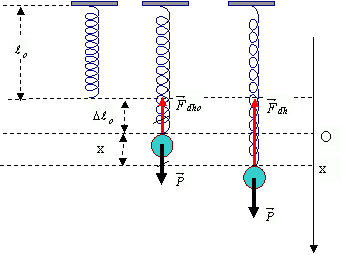 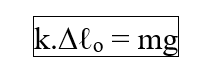 Một số lưu ý
-A
nén
-A
l
l
dãn
O
O
dãn
A
A
x
x
Hình a (A < l)
Hình b (A > l)
2. TH2: Con lắc lò xo thẳng đứng:
* Lực đàn hồi:  Fđh­ = k (Δl0 + x)
+ Fđhmax­ = k (Δl0 + A) 
+ Fđhmin = 0                 khi Δl0 < A
 + Fđhmin = k (Δl0 - A)  khi Δl0 > A
* Chiều dài của lò xo:
lmax= lCB + A= l0 + Δl0 + A (vật ở vị trí thấp nhất)
lmin= lCB - A= l0 + Δl0 – A    (vật ở vị trí cao nhất)
lmax – lmin = 2A
Một số lưu ý
-A
nén
-A
l
l
dãn
O
O
dãn
A
A
x
x
Hình a (A < l)
Hình b (A > l)
Dãn
Nén
0
A
-A
-D
l
x
Hình vẽ thể hiện thời gian lò xo nén và dãn trong 1 chu kỳ 
(Ox hướng xuống)
2. TH2: Con lắc lò xo thẳng đứng:
* Thời gian (của con lắc lò xo) bị dãn, bị nén trong một chu kì
Một số lưu ý
3. Về năng lượng
Nhận xét :
 + Động năng và thế năng biến thiên cùng tần số góc 2, tần số 2f, chu kỳ T/2
+ Thời gian liên tiếp giữa 2 lần động năng bằng thế năng là T/4
Một số lưu ý
4. Sơ đồ Wđ, Wt
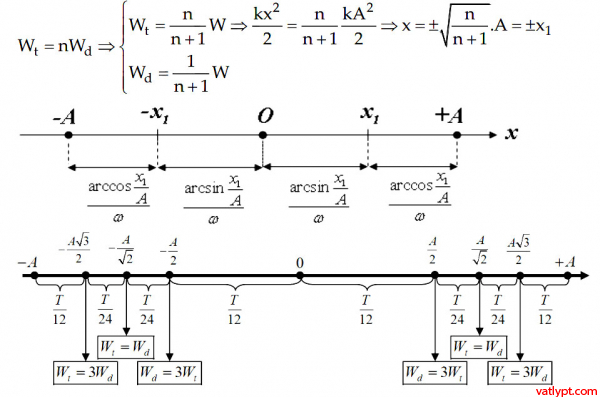 + Động năng bằng n lần thế năng
+ Tỉ số giữa độg năng, thế năng, cơ năng
Một số lưu ý
5. Công thức tính chu kì
a. Lập tỉ số T1, T2
c. Phụ thuộc vào k1, k2 (ghép lò xo)
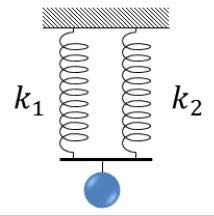 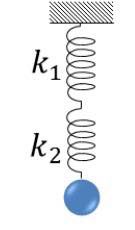 b. Phụ thuộc vào m1, m2
Gắn lò xo k vào vật khối lượng m1 được chu kỳ T1, 
vào vật khối lượng m2 được T2, 
vào vật khối lượng  m1+m2 được chu kỳ T3, 
vào vật khối lượng m1 – m2 (m1 > m2) được T4.
Thì ta có:
và
 T2 = T12 + T22
* Nối tiếp:
* Song song: k = k1 + k2 + … 
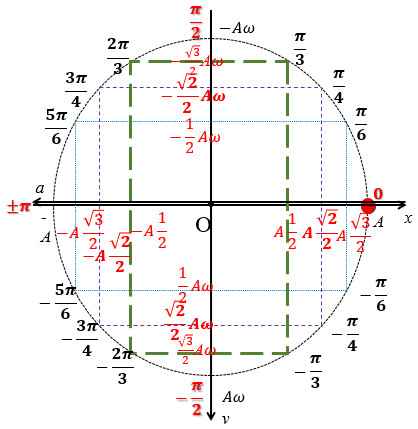 Một số lưu ý
6. Viết phương trình dao động điều hòa
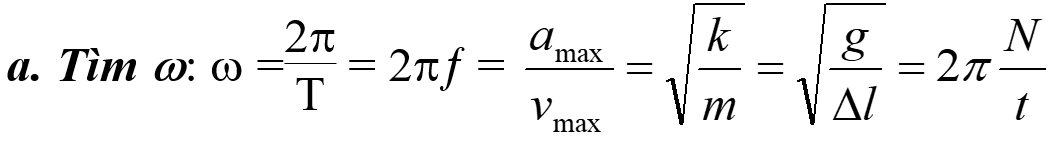 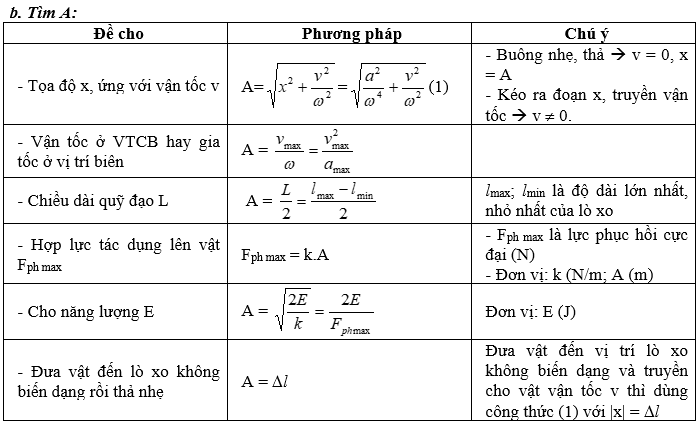 c. Tìm φ
+ Nếu v > 0 thì chọn  < 0, 
+ Nếu v < 0 thì chọn  > 0
t = 0, vật qua VTCB theo chiều dương→  = -/2; 
t = 0, vật qua VTCB theo chiều âm →  = /2
t = 0, vật có li độ x = A →  = 0; 
t = 0, vật có li độ x = -A →  = .